Spokane Region Office of Behavioral Health Advocacy
For Adams, Ferry, Lincoln, Pend Oreille, Spokane and Stevens counties
[Speaker Notes: Opening slide]
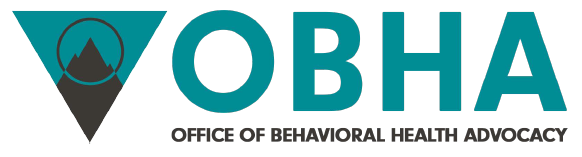 Gail KogleSpokane Region Behavioral Health Advocate 
My pronouns are She/Her/Hers
Email: gail@obhadvocacy.org 
509-655-2839
[Speaker Notes: My name is David Rodriguez ( He/ Him prounouce) ( Describe myself identity and what I’m wearing)
- I represent all 3 counties]
Overview of Statewide Office of Behavioral Health Advocacy (OBHA)Report to Dept. of Commerce June 30, 2023
Demand for OBHA services significantly escalated during this quarter. 
Our regional and statewide offices responded to a total of 366 cases during the quarter April 1 to June 30, 2023, up from 316 in the previous quarter. 
The Spokane region led the growth in demand for services with a 46% increase in number of cases, followed by the King County region with a 25% increase.
The statewide office and 10 regional sites continued their efforts to solidify OBHA’s systems and processes, including continuing the integration and troubleshooting issues for our database to provide accurate, timely, and reliable statewide data. 
This was made more challenging which included some staff going on medical leave and our inability to hire for critical positions due to funding limitations. The rising demand for assistance combined with staffing shortage necessitated that we extend our response time targets and focus on priority activities.
Peer Washington’s launch and ramp-up of the OBHA over the past nine months has been a success. We have met all core project milestones. However, the substantially lower funding level than had originally been forecast for the program has impacted program development, reach, and capacity.
[Speaker Notes: With a statewide office Behavioral Health Advocates in each of the state’s 10 regions, we work with individuals, providers, and facilities to ensure that behavioral health service recipients’ rights are respected and that the services they are receiving meet their needs.]
Current Spokane Region Office of Behavioral Health Advocacy
Our office has seen a significant increase in people contacting our office and as noted in the Statewide Report, we have experienced a 46% increase in people contacting our Spokane Region office. 
Currently, the Spokane OBHA has fifty-one (51) open cases. Of that, seventeen (17) are individuals with an open complaint. 
OBHA distinguishes complaints as issues at the provider level. Grievances are counted if they reach the Managed Care Organization or MCO or the Behavioral Health Administrative Services Office or BH-ASO.
[Speaker Notes: With a statewide office Behavioral Health Advocates in each of the state’s 10 regions, we work with individuals, providers, and facilities to ensure that behavioral health service recipients’ rights are respected and that the services they are receiving meet their needs.]
Spokane Region Community Behavioral Health Forums
Every month on the second Wednesday, from 3:00 – 4:30 pm, Spokane hosts a Behavioral Health Forum.
The forums focus on the regional behavioral health system.
Forums are open to the public, providers, youth and families (all are welcome).
Forums allow OBHA to report community trends/concerns to our local, regional and state leaders.
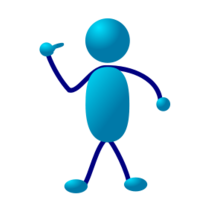 Examples of Feedback at the Forums
Wait times are too long.
There is no stepdown for youth coming out of inpatient services.
Transportation is not available for people who live in rural areas.
Incarcerated populations: There is a gap in care between incarcerated coming out of jail and into services, housing, jobs, etc. There is a big disconnect between what is needed and what is available/needed. Incarcerated leave with what they came with and do not have resources prior to or at time of discharge. 
Audience members recommended facilitation of a meeting between service providers and jail administration.
Traumas experienced because of sexuality: abuse, neglect, trafficking, assault, molestation, etc. are adding complexities to receiving appropriate services.
One person from the BIPOC community shared that providers need to stop putting up barriers. 
A fourteen-year-old Hispanic individual was taken to a hospital emergency department. Grandparents brought the youth in but did not speak English. This led to a profound misdiagnosis of Bipolar Disorder. They were not allowed to join the military as a result.
On the Horizon for Spokane Region
Demand for services has significantly increased since last October.
It is more difficult to meet all the needs of people seeking help.
In addition, the cases often are more complex than previously experienced during the time Spokane had a regional Ombuds.
It is hoped that with securing the funds needed to meet the needs of not only Spokane, but all regions, we will be able to hire additional staff.
Spokane region will hire a Behavioral Health Advocate in the near future.
Questions?
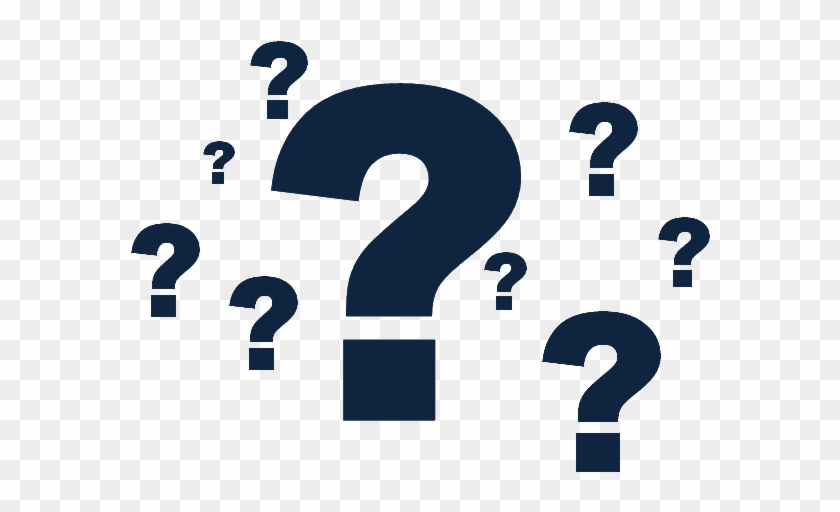 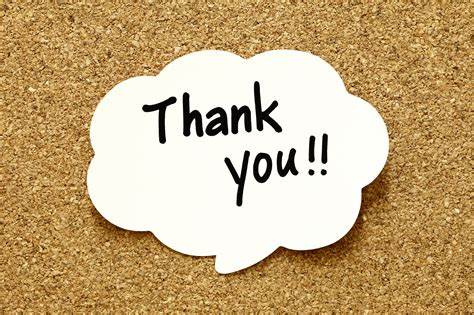 OBHAdvocacy.org